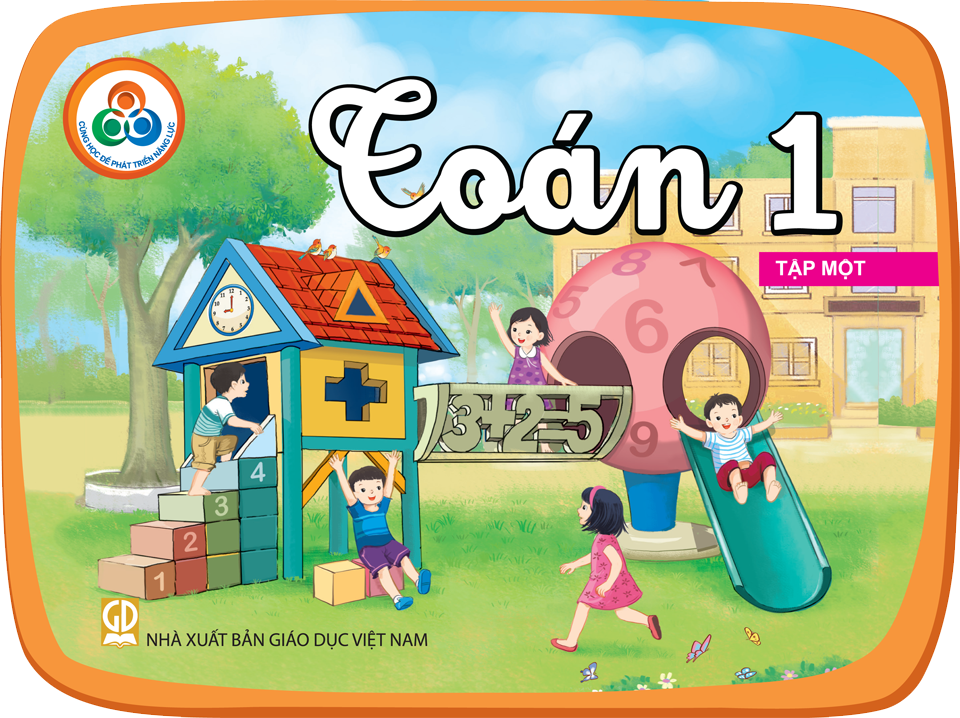 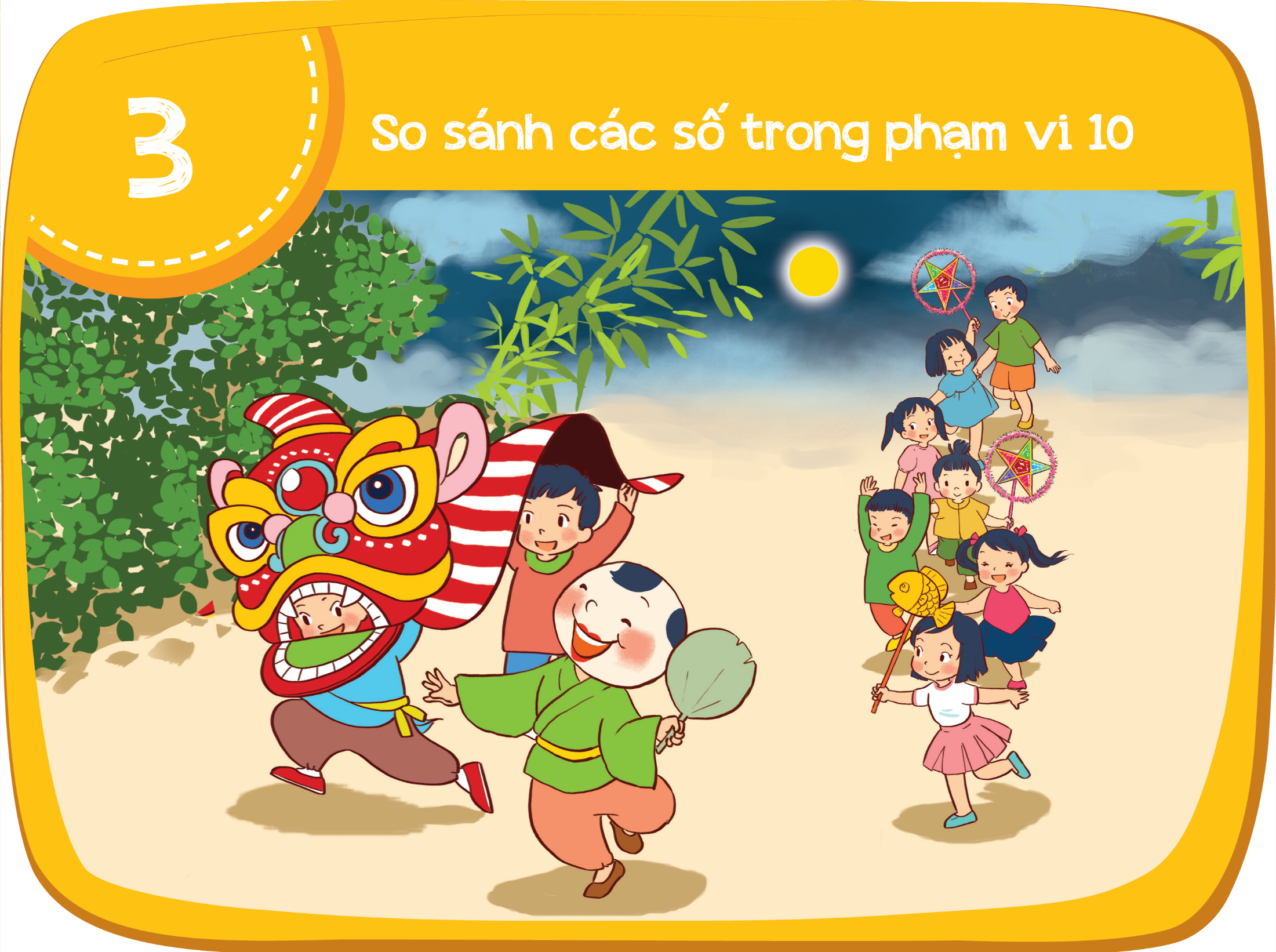 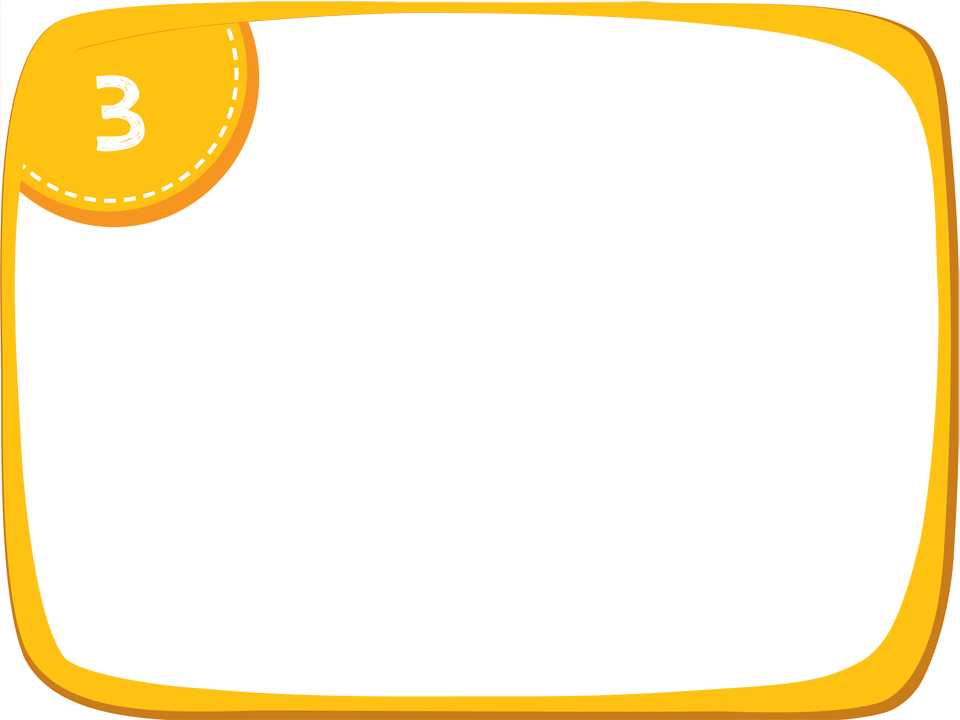 Gộp lại, thêm vào. 
Cộng
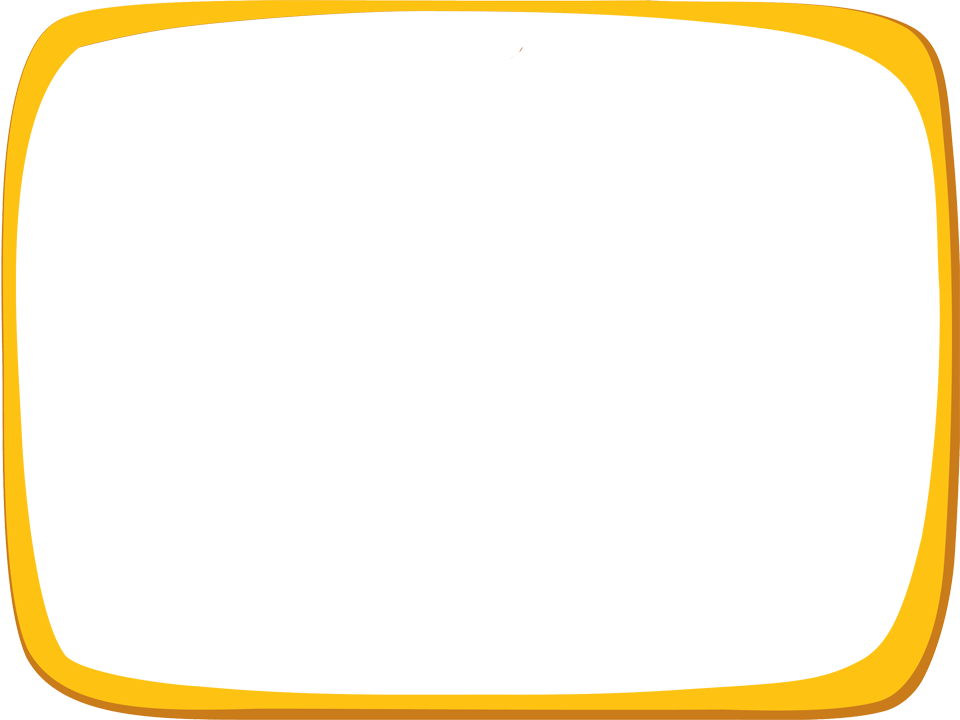 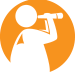 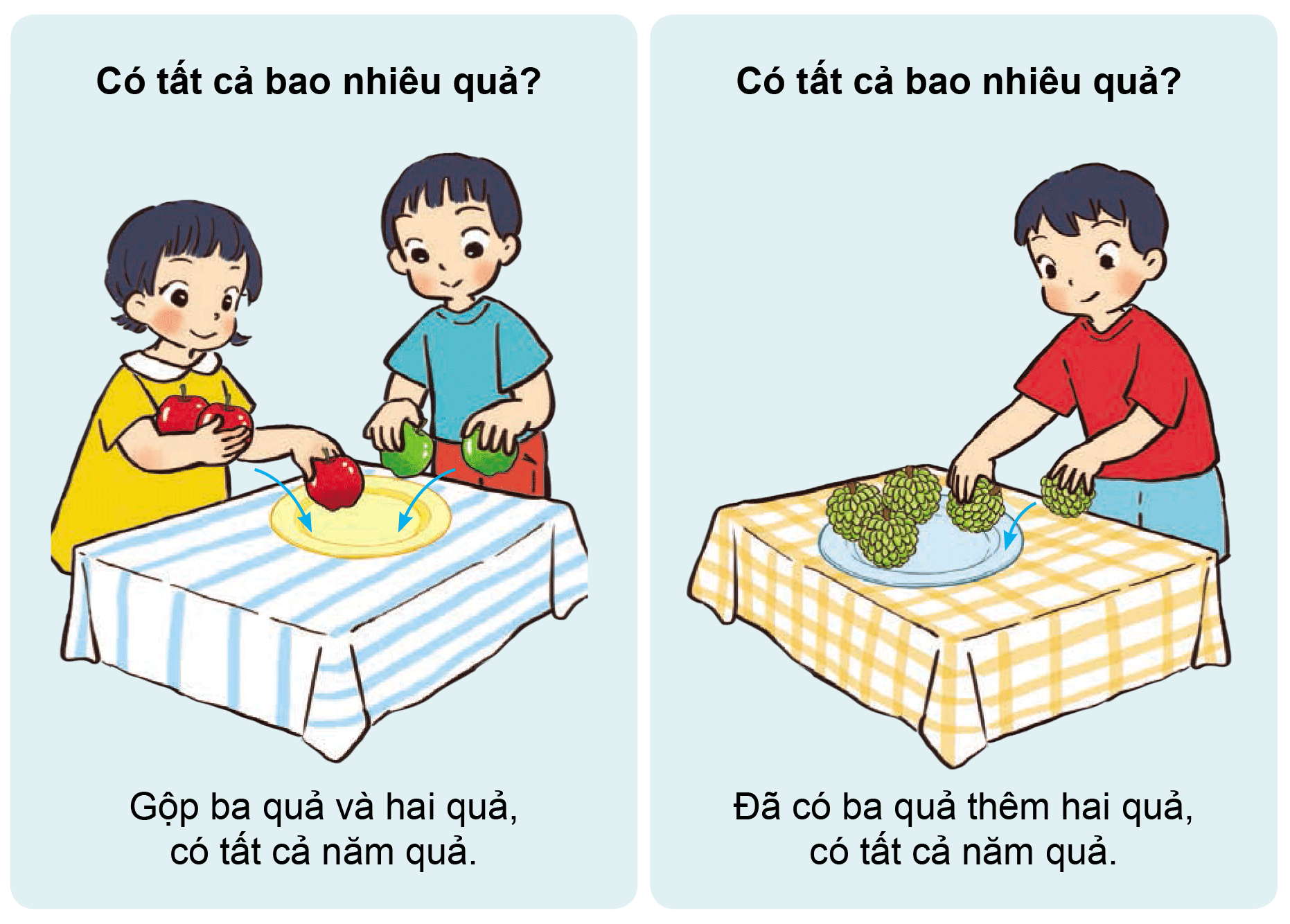 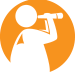 Có tất cả bao nhiêu quả?
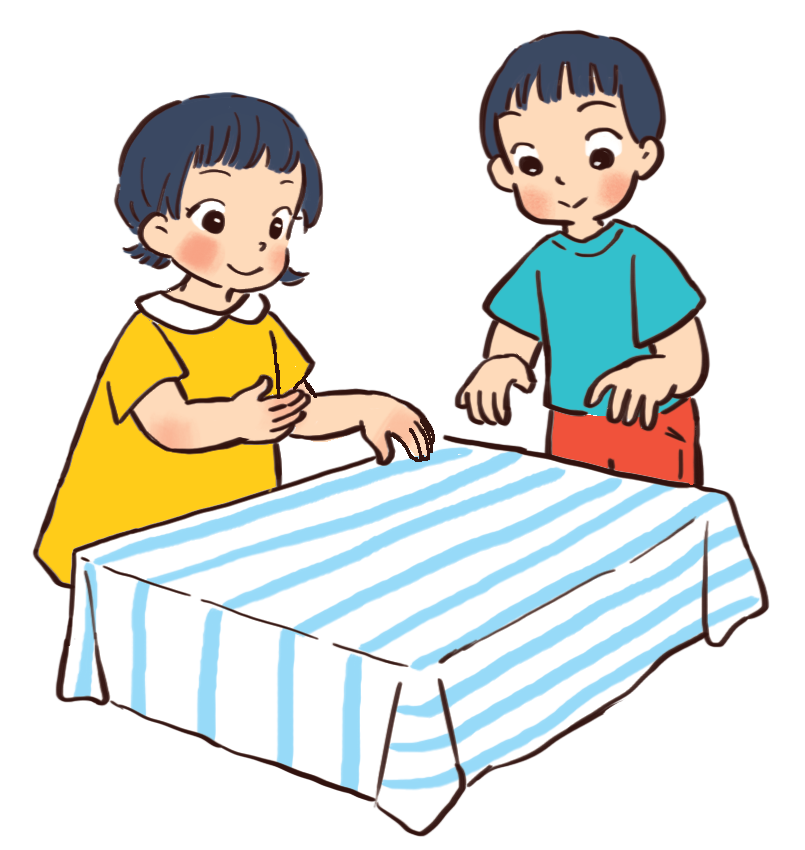 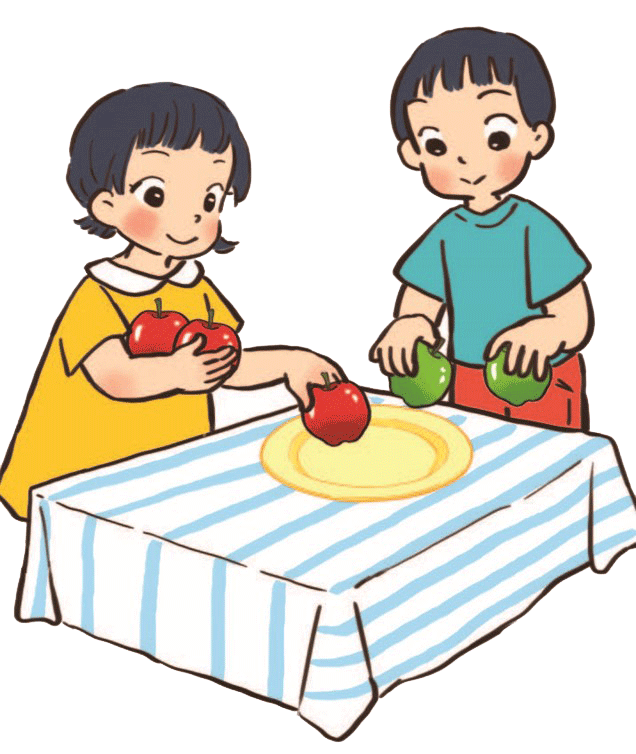 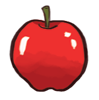 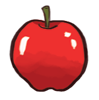 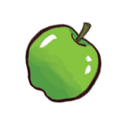 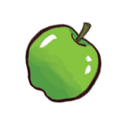 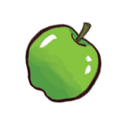 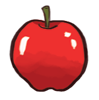 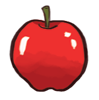 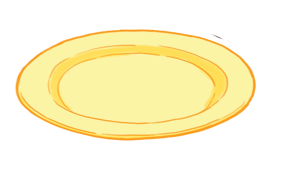 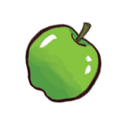 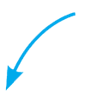 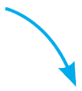 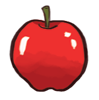 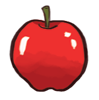 và hai quả,
Gộp ba quả
có tất cả năm quả.
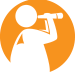 Có tất cả bao nhiêu quả?
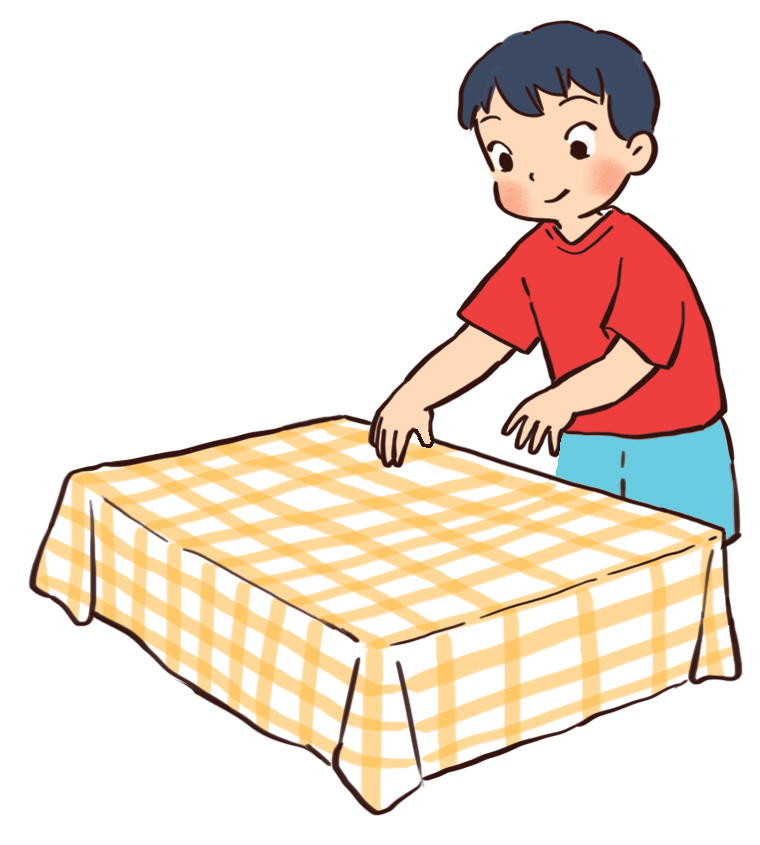 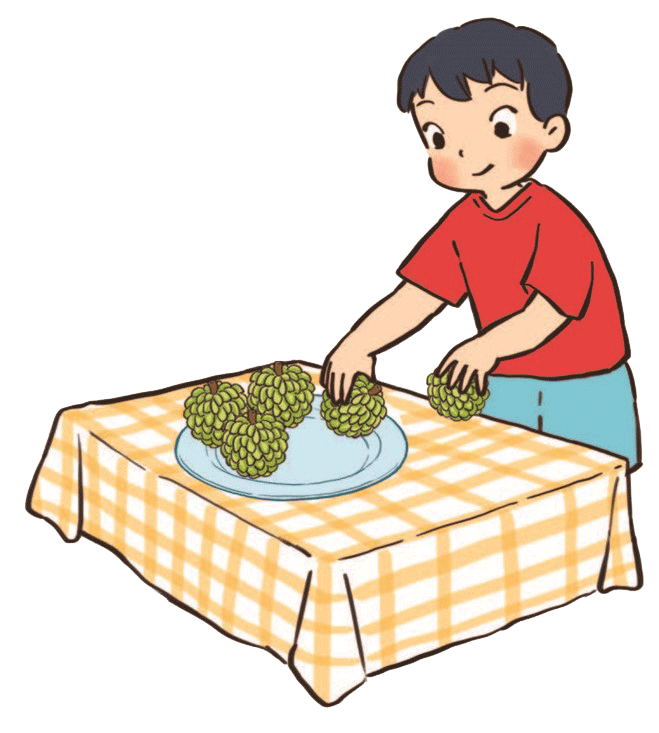 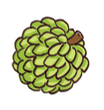 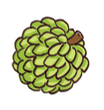 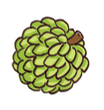 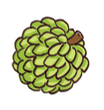 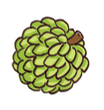 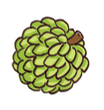 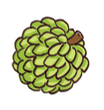 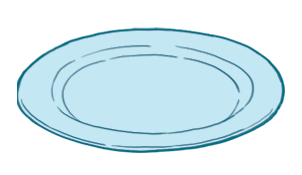 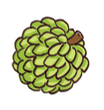 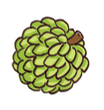 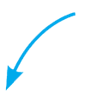 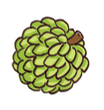 Đã có ba quả
thêm hai quả,
có tất cả năm quả.
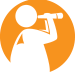 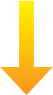 Gộp
được
3
và
5
2
Ba cộng hai bằng năm
[Speaker Notes: -Slide Show với slide 7 đến khi hiển thị câu hỏi “Có tất cả bao nhiêu hình vuông?” 
-GV hỏi lần lượt từng câu:
“Người ta đã làm gì với các hình vuông này?  (HS trả lời, thời gian 10s)
 “Có tất cả bao nhiêu hình vuông?”  (HS trả lời, thời gian 10s)
-GV xác định: “Gộp 3 hình vuông và 2 hình vuông lại thì có tất cả 5 hình vuông.”
-GV nhấn chuột tiếp để hiển thị kết luận rồi đọc kết luận:]
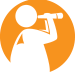 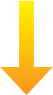 được
Có
3
thêm
5
2
Ba cộng hai bằng năm
[Speaker Notes: Tương tự như slide 7.]
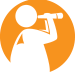 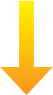 Gộp
được
3
và
5
2
được
Có
3
thêm
5
2
Ba cộng hai bằng năm
[Speaker Notes: -Slide Show với slide 7 đến khi hiển thị câu hỏi “Có tất cả bao nhiêu hình vuông?” 
-GV hỏi lần lượt từng câu:
“Người ta đã làm gì với các hình vuông này?  (HS trả lời, thời gian 10s)
 “Có tất cả bao nhiêu hình vuông?”  (HS trả lời, thời gian 10s)
-GV xác định: “Gộp 3 hình vuông và 2 hình vuông lại thì có tất cả 5 hình vuông.”
-GV nhấn chuột tiếp để hiển thị kết luận rồi đọc kết luận:]
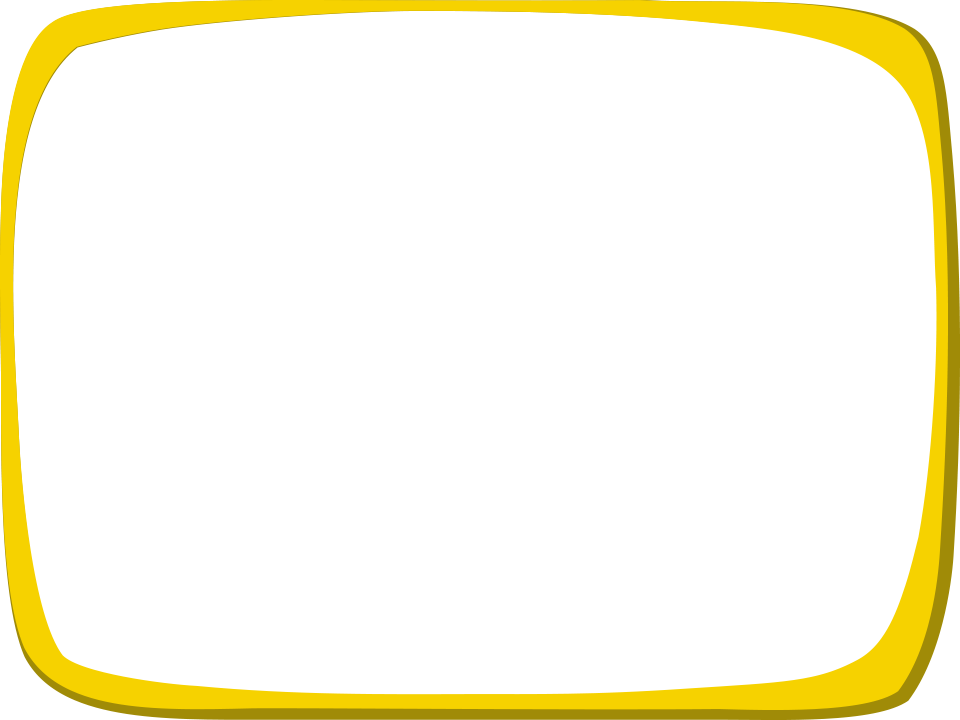 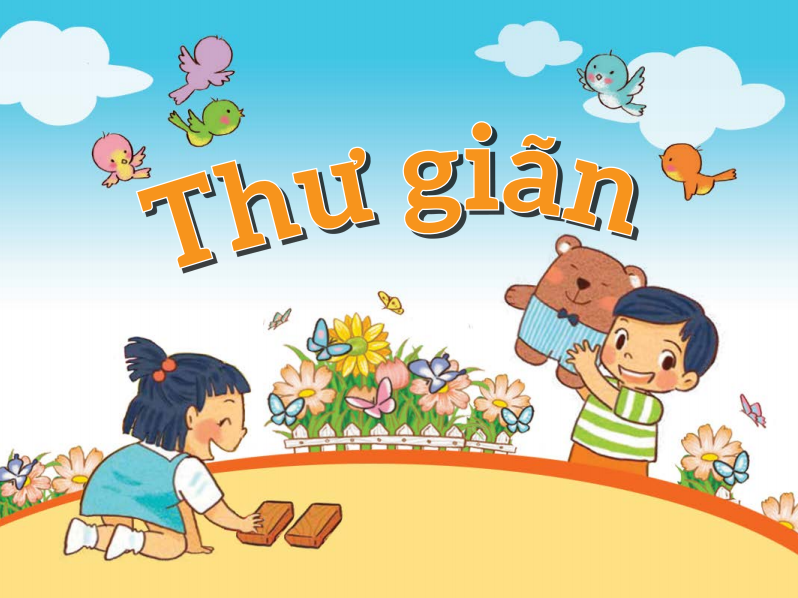 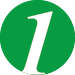 a. Gộp lại thì có tất cả
b. Thêm vào thì có tất cả
bao nhiêu?
bao nhiêu?
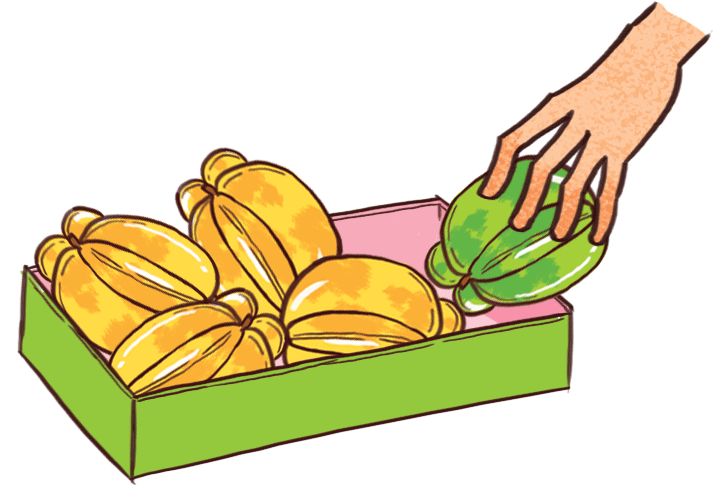 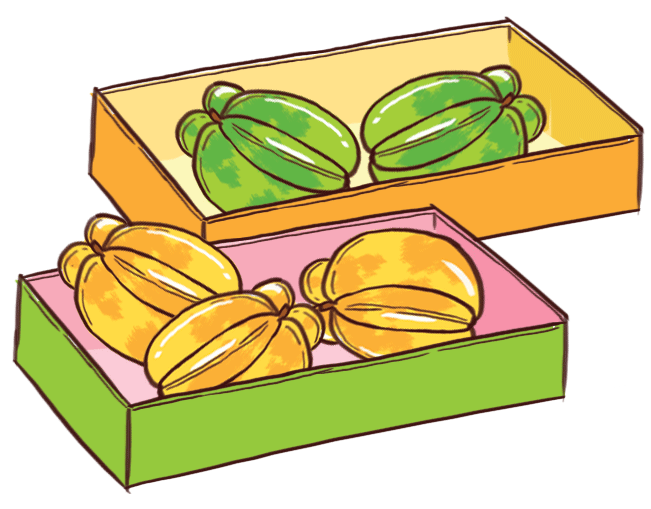 ?
?
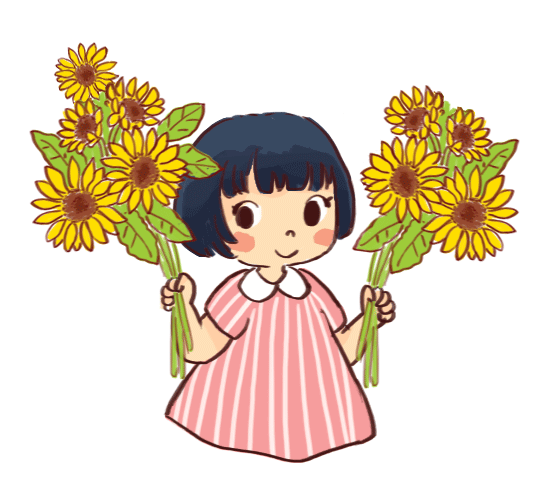 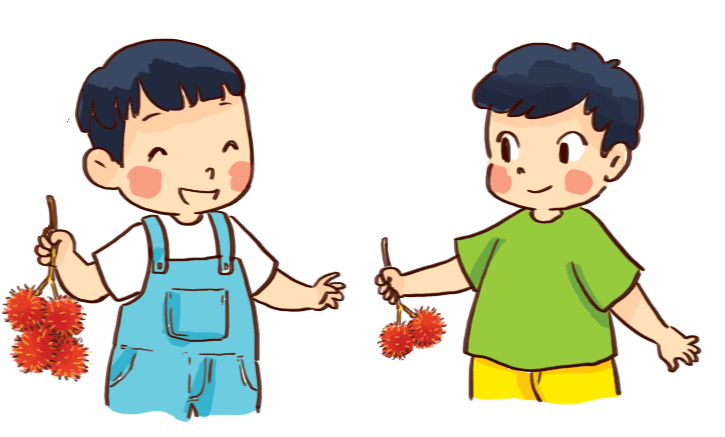 ?
?
[Speaker Notes: Slide 14  
-Slide Show  với slide 14
-GV đọc hai câu hỏi a, b và chỉ vào từng hình tương ứng với mỗi câu hỏi.]
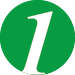 a. Gộp lại thì có tất cả bao nhiêu?
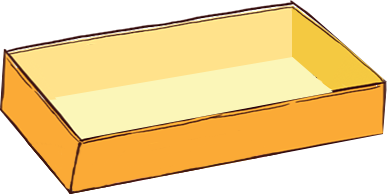 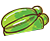 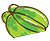 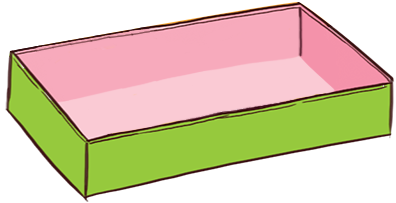 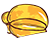 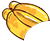 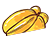 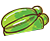 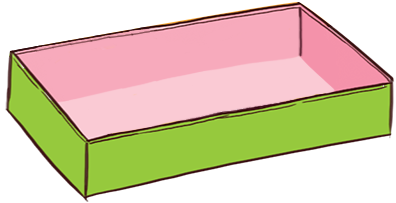 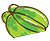 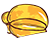 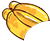 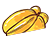 ?
5
[Speaker Notes: - GV yêu cầu HS tự viết kết quả vào ô vuông của tình huống gộp hai hộp khế.  (HS tự thực hiện, 30s).
- GV yêu cầu HS nói tình huống và số trong ô vuông. (HS trả lời, 10s)
- slide show với slide 15 đến khi gộp hai hộp khế vào cùng một hộp . 
-GV hỏi: “Muốn biết gộp 3 quả khế chín vàng và 2 quả khế xanh lại có tất cả bao nhiêu quả thì phải làm gì?” (HS trả lời, 5s).
- GV cùng HS đếm tất cả hai nhóm táo theo slide show:  “ 1, 2, 3, 4, 5. Có tất cả 5 quả khế”,  GV xác định: “Gộp 3 quả khế chín vàng và 2 quả khế xanh lại thì có tất cả 5 quả khế.”]
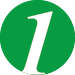 a. Gộp lại thì có tất cả
b. Thêm vào thì có tất cả
bao nhiêu?
bao nhiêu?
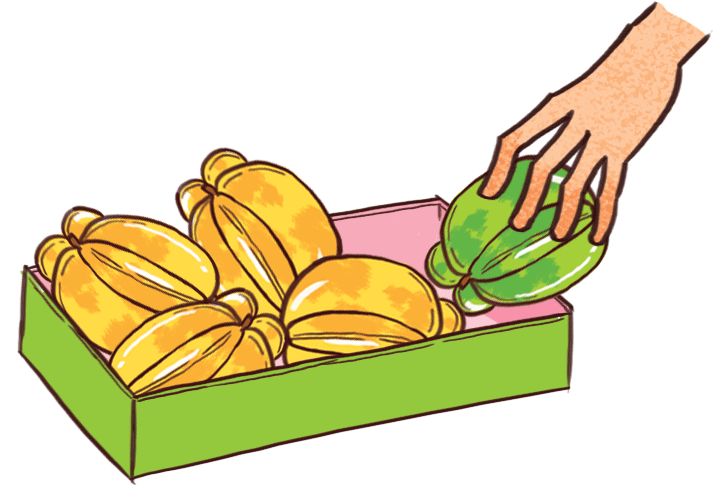 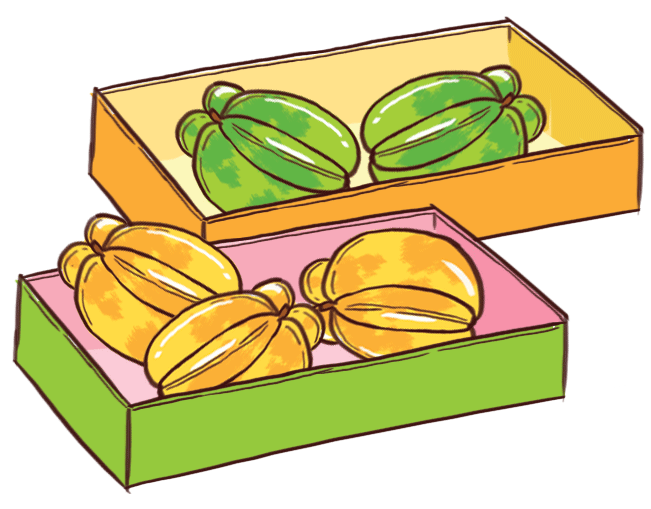 5
5
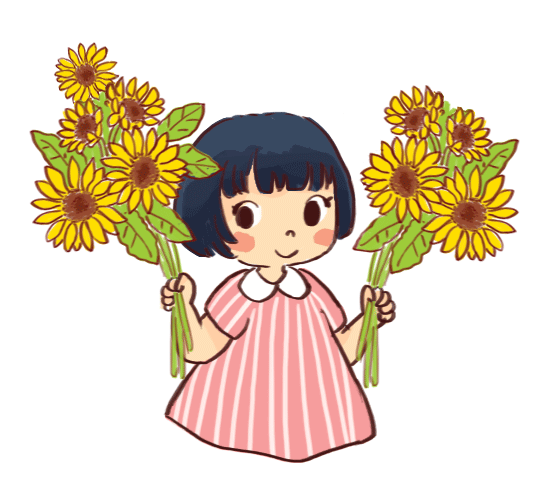 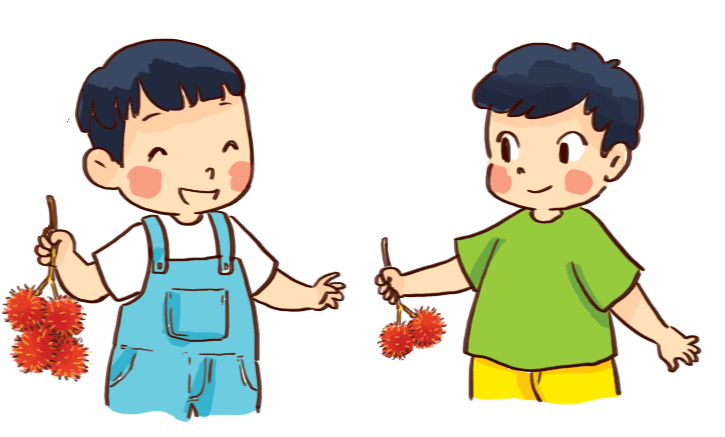 9
6
[Speaker Notes: - GV yêu cầu HS tự viết kết quả vào mỗi ô vuông còn lại.   (HS tự thực hiện với tình huống còn lại của phần a và 2 tình huống của phần b, 90s)
- GV yêu cầu HS nói tình huống và kết quả tình huống còn lại của phần a.  ,GV nhấn chuột vào ô vuông để hiển thị kết quả và nói “Cả hai tay bạn gái cầm tất cả 9 quả bóng bay”. Làm như vậy với từng tình huống ở phần b.]
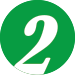 Nói số.
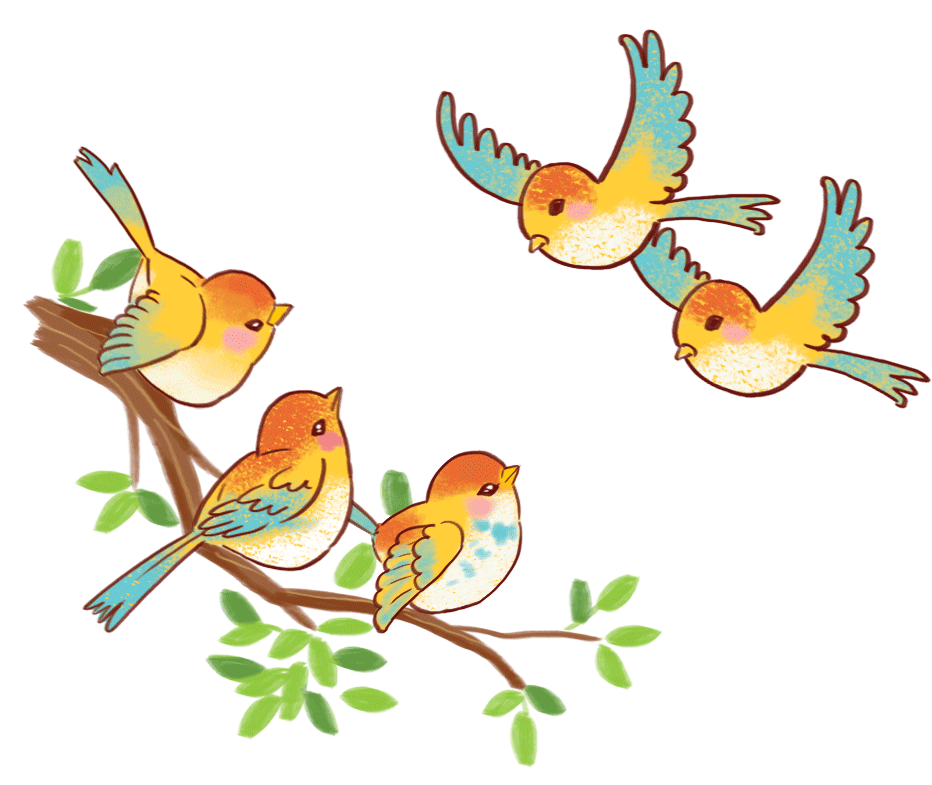 a.
b.
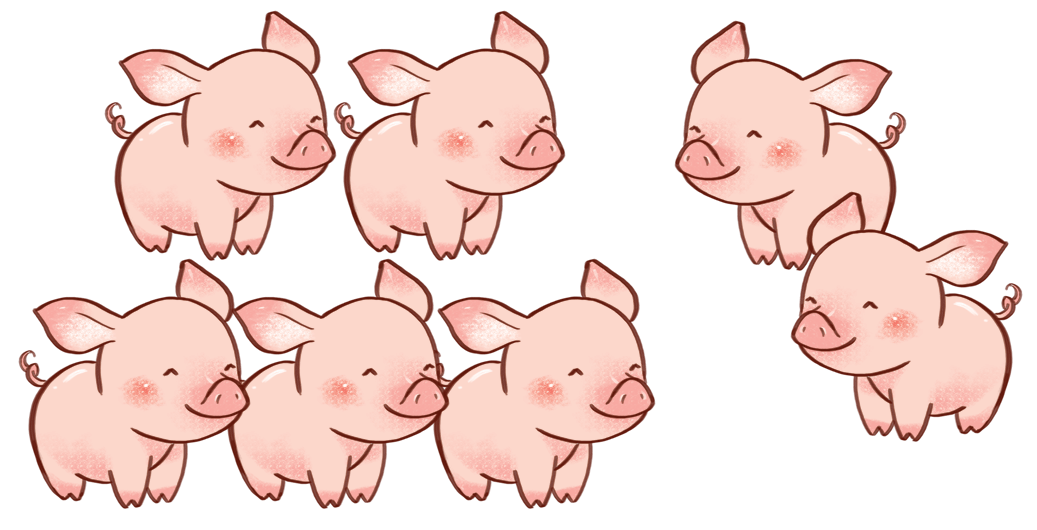 ?
?
Năm cộng hai bằng
Ba cộng hai bằng
c.
d.
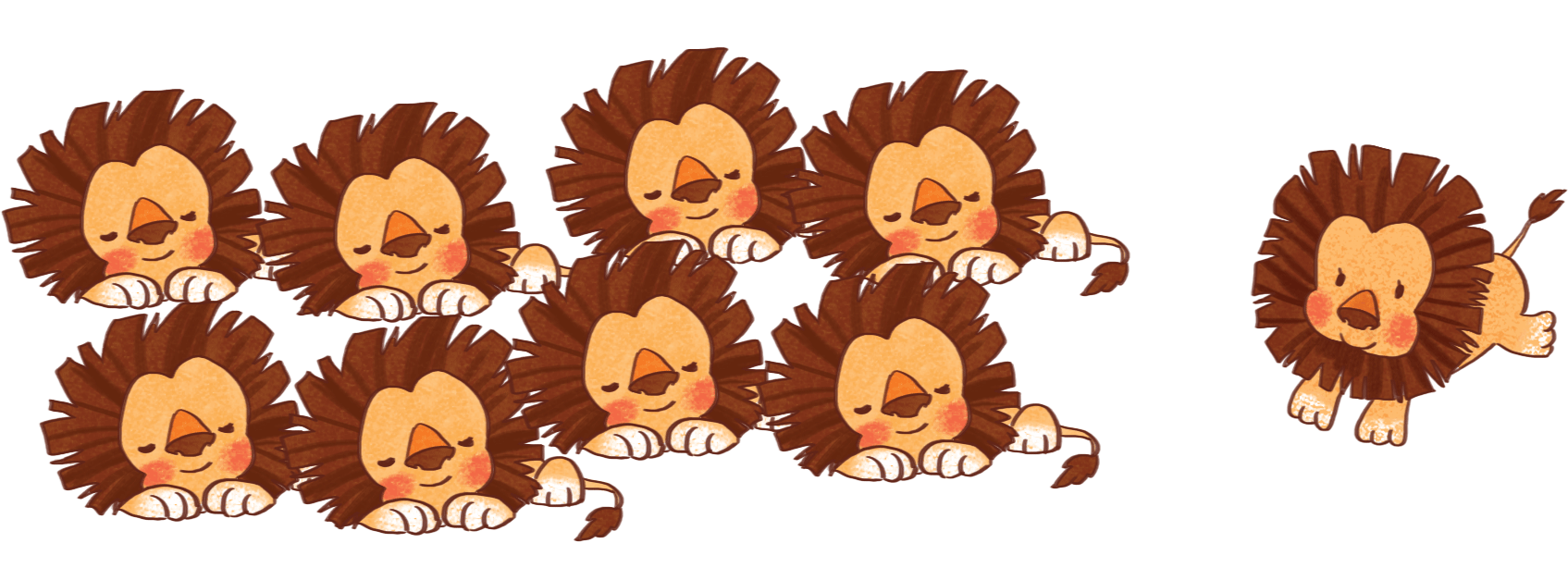 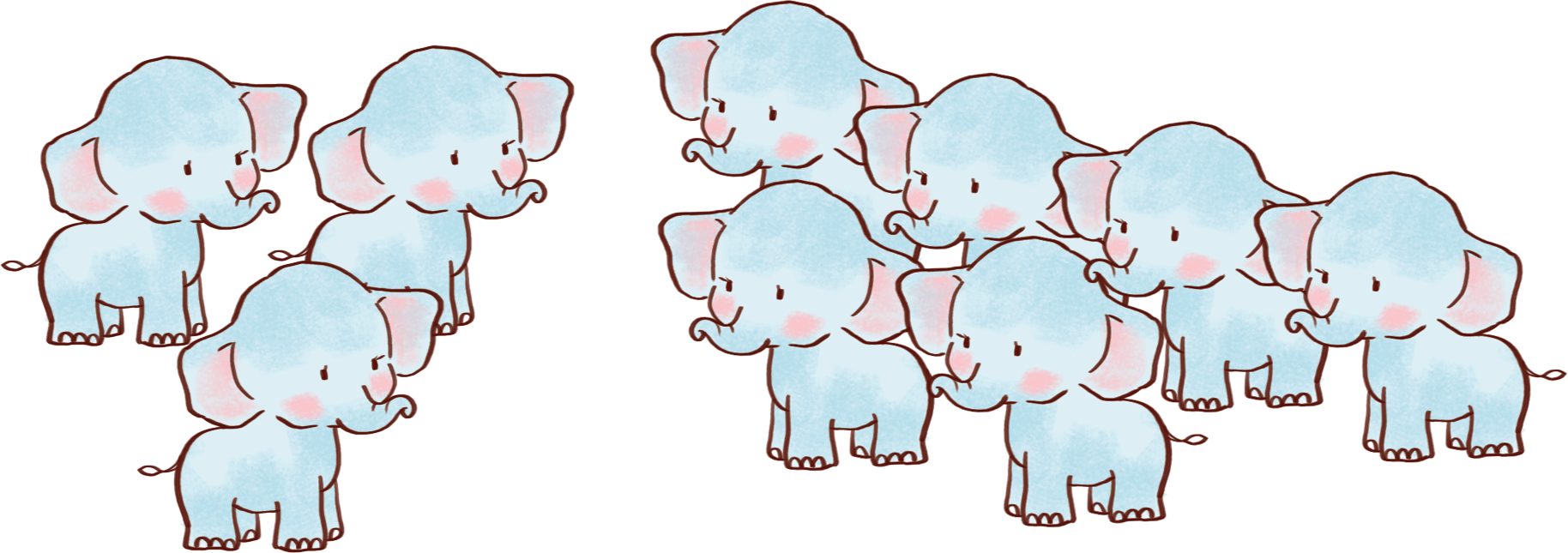 ?
Tám cộng một bằng
Ba cộng sáu bằng
?
[Speaker Notes: -Slide Show  với slide 17
-GV chỉ vào từng hình và đọc câu viết tương ứng dưới hình cho HS nghe.]
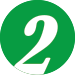 Nói số.
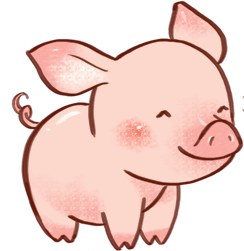 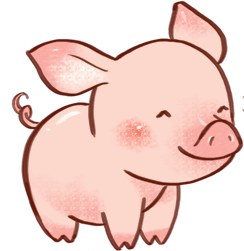 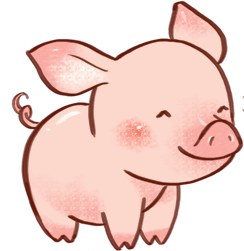 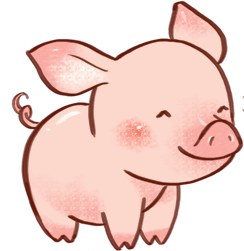 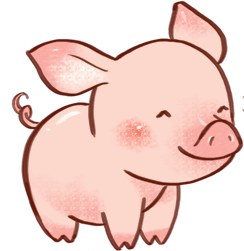 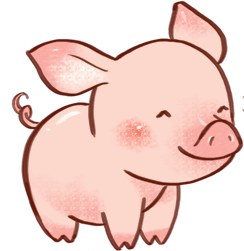 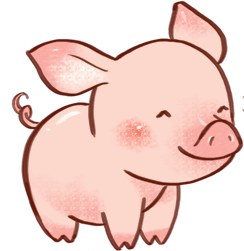 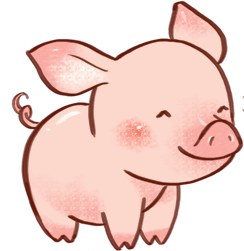 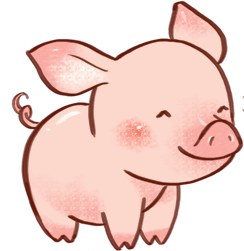 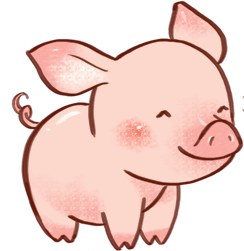 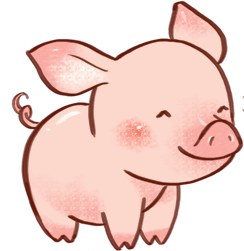 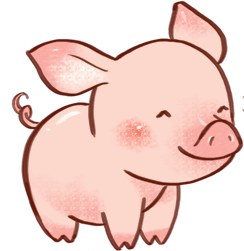 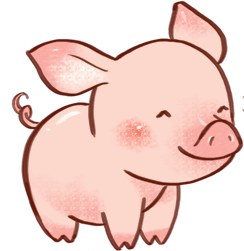 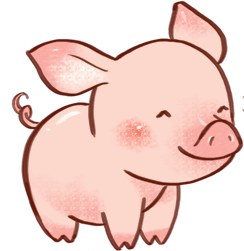 ?
cộng
bảy
hai
Năm
bằng
[Speaker Notes: -GV chỉ vào phần a,  hỏi “Dưới tranh này viết 5 cộng 2 bằng ô trống nghĩa là thế nào?”  (HS suy nghĩ và trả lời 60s). GV xác nhận: “Dưới tranh này viết 5 cộng 2 bằng ô trống nghĩa là gộp 5 con heo và 2 con heo lại xem có tất cả bao nhiêu con heo rồi viết kết quả vào ô trống.”  
- GV yêu cầu HS tự viết kết quả vào ô vuông của tình huống gộp hai nhóm heo.  (HS tự thực hiện, 30s).
- GV yêu cầu HS nói tình huống và số trong ô vuông. (HS trả lời, 10s)
- slide show với slide 15 đến khi gộp hai nhóm heo lại . 
-GV hỏi: “Muốn biết gộp 5 con heo và 2 con heo lại có tất cả bao nhiêu con heo thì phải làm gì?” (HS trả lời, 5s).
- GV cùng HS đếm tất cả hai nhóm heo theo slide show:  “ 1, 2, 3, 4, 5, 6, 7. Có tất cả 7 con heo”,  GV xác định: “5 cộng 2 bằng 7.”]
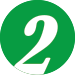 Nói số.
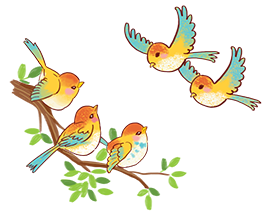 a.
b.
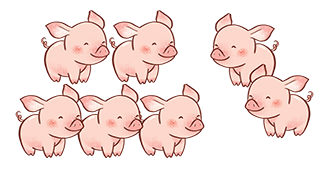 ?
bảy
năm
Năm cộng hai bằng
Ba cộng hai bằng
c.
d.
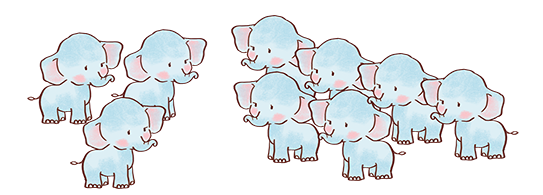 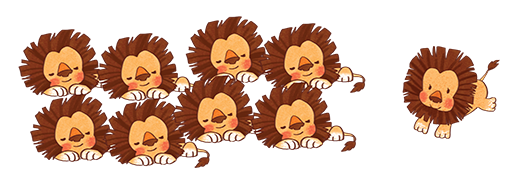 ?
chín
chín
Tám cộng một bằng
Ba cộng sáu bằng
?
[Speaker Notes: - GV yêu cầu HS tự viết kết quả vào mỗi ô vuông còn lại.   (HS tự thực hiện với tình huống của mỗi phần a, b, c,  90s)
- GV  yêu cầu HS nói tình huống và kết quả tình huống của lần lượt phần b.  (HS trả lời, 10s),GV nhấn chuột vào ô vuông để hiển thị kết quả và nói “3 cộng 2 bằng 5”.  Làm như vậy với từng tình huống ở phần c, d .]
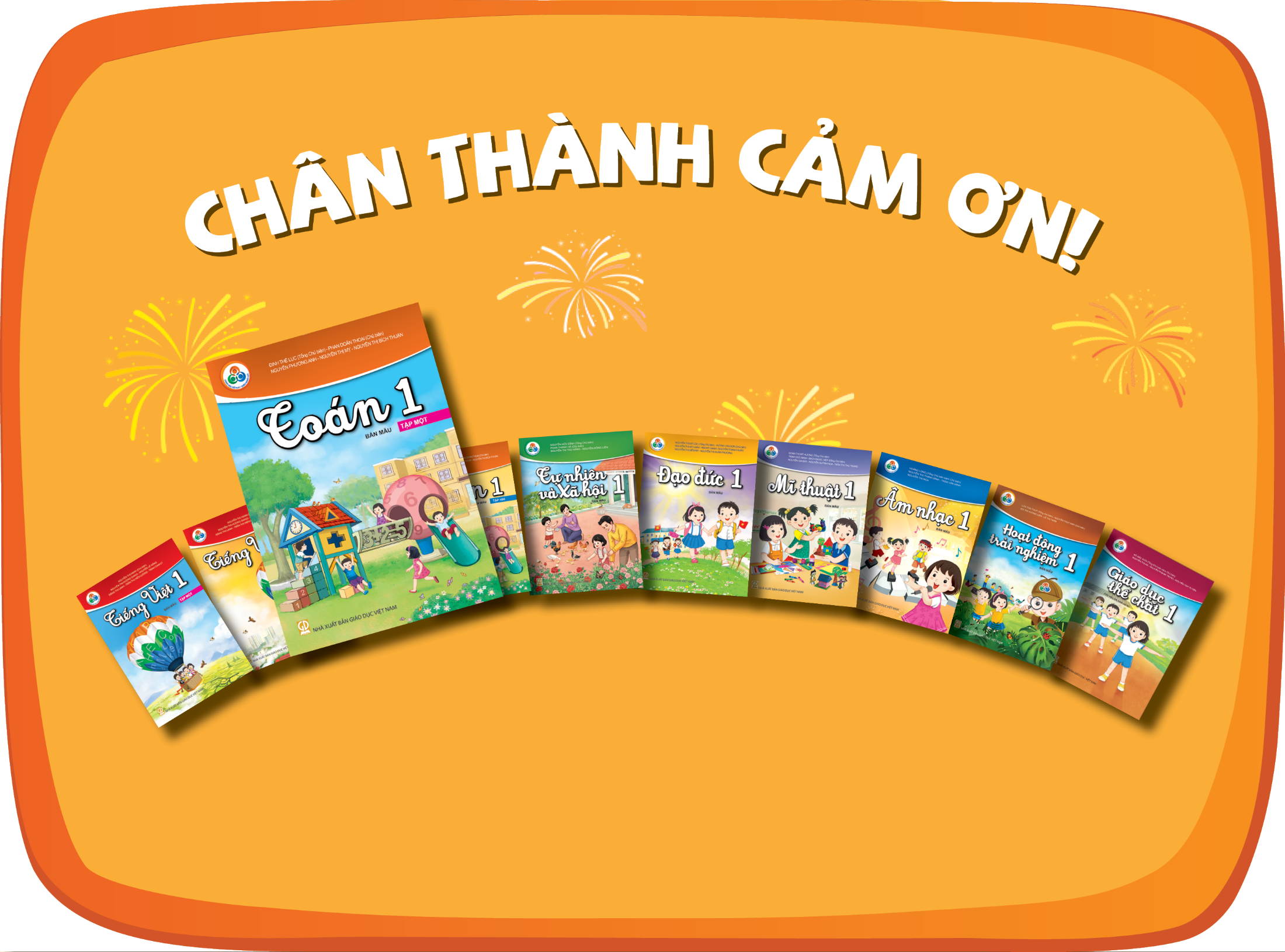